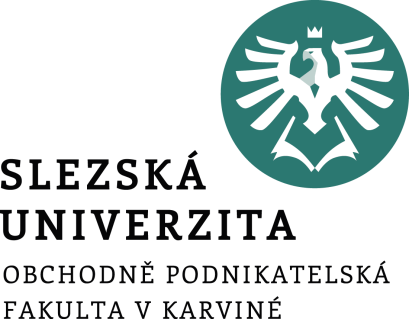 Hodnocení rizikaMetody snižování rizika
Ing. Šárka Zapletalová, Ph.D.
Katedra Podnikové ekonomiky a managementu
Matice rizik a příležitostí
Prostor pro doplňující informace, poznámky
Index rizikovosti
Prostor pro doplňující informace, poznámky
Riziko versus přínos
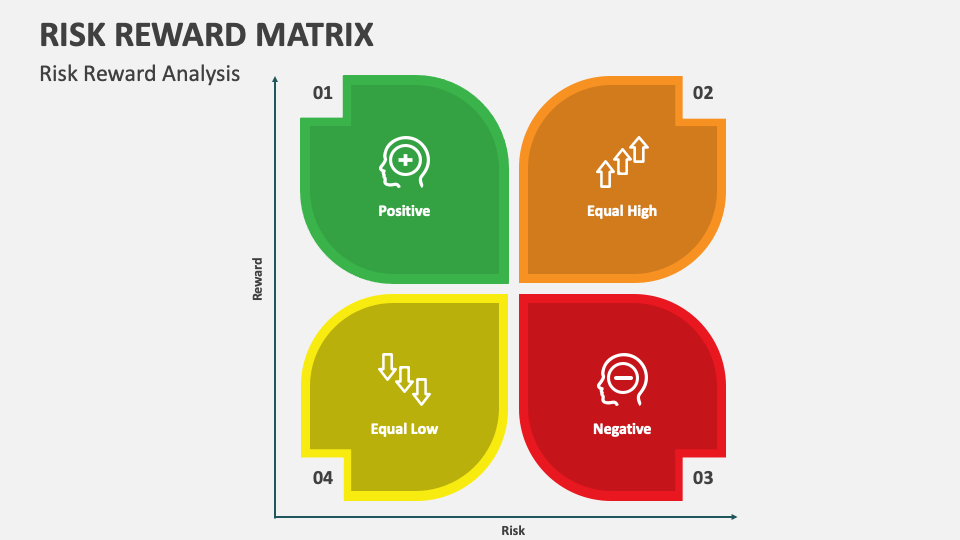 Prostor pro doplňující informace, poznámky
Proces řízení rizik
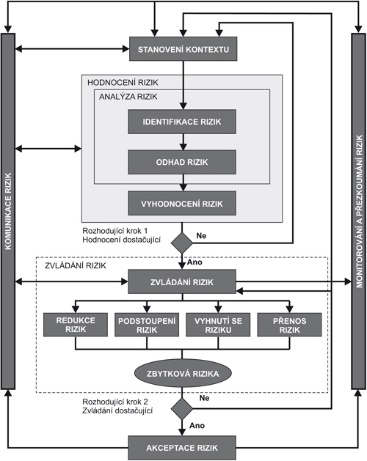 Prostor pro doplňující informace, poznámky
Metody snižování rizika a kontrola nebezpečných rizik
Prostor pro doplňující informace, poznámky
Metody snižování rizika
Redukce rizika vybudováním záložního provozu – řeší riziko s použitím 100% redundance, tedy takřka v absolutní hodnotě (říkáme takřka, protože riziko výpadku i záložní linky není nulové), ale jde o nejnákladnější variantu, kterou si racionálně uvažující podnikatel nebude moci dovolit; výjimkou může být tak lukrativní dodávka s extrémně nastavenými dodacími podmínkami, že to tento „kšeft unese“.
Přenesení rizika zajištěním náhradního výrobního provozu u jiného subjektu – podnikatel nebude investovat do nevyužitého zařízení, nicméně bude se muset spolehnout na disponibilitu zařízení u subjektu, nad kterým nemá kontrolu, pouze smluvní vztah. Je otázkou, nakolik bude smlouva dostatečnou motivací pro dodavatele udržovat disponibilní kapacitu v totální pohotovosti (náklady na 100% redundanci se budou blížit vlastním nákladům podnikatele, atd.)
Prostor pro doplňující informace, poznámky
Metody snižování rizika
Přenesení rizika pojištěním proti výpadku výroby může minimalizovat finanční ztrátu podnikatele, ale bude zřejmě nákladné a především nenahradí ztrátu pověsti (dobrého jména).
Varianta vyhnutí se riziku (neuzavření obchodu za daných podmínek) je sice metodou vysoce defenzivní, nicméně podnikatel, jakkoliv toužící po zisku, by ji neměl bez dalšího uvažování a vyhodnocování odmítat. Jsou zakázky, jejichž neúspěch může ohrozit existenci celé firmy – autorům je znám případ výrobce informačního systému na klíč, který podepsal smlouvu s takovými sankcemi a bez možnosti vyvázání se, že mu nezbylo než společnost nechat zkrachovat.
Podstoupení (retence) rizika bez další akce je samozřejmě možné, pokud nám výsledky analýzy rizik dávají naději, že pravděpodobnost naplnění hrozby je velice malá a/nebo dopad je únosný; bohužel ve většině případů volí podnikatelé tuto cestu, aniž by se nad skutečnou úrovní rizika zamýšleli, nebo spoléhají na okolnosti, které nemohou nastat (zázraky).
Prostor pro doplňující informace, poznámky
Metody snižování rizika: diverzifikační strategie
Nejčastějším způsobem diverzifikace výrobních firem je rozšíření výrobního programu – cílem je rozšíření výroby o produkci různých dalších druhů výrobků tak, aby důsledky poklesu poptávky po jednom produktu (respektive po skupině produktů) byly kompenzovány zvýšením poptávky po jiné skupině produktů.
Diverzifikace může být vertikální nebo horizontální. 
Při vertikální diverzifikaci výroby, kdy vyrábíme určitý produkt, můžeme nákup jednotlivých komponentů zaměnit za vlastní výrobu těchto komponentů (na straně vstupů), popřípadě na straně výstupů můžeme hotové výrobky prodávat sami a nedodávat je do cizí prodejní sítě. Tento způsob diverzifikace snižuje riziko závislosti firmy na dodavatelích výrobních komponent, snižuje riziko kontaktu s nesolventním odběratelem firmy a zkracuje hodnotový řetězec (tzv. value chain).
Prostor pro doplňující informace, poznámky
Metody snižování rizika: diverzifikační strategie
Při horizontální diverzifikaci dochází k rozšiřování výroby o další výrobky různé povahy, které buď doplňují náš původní program, nebo vycházejí z výrobních znalostí firmy. 
Konkrétně můžeme například uvést výrobce křišťálových lustrů, kteří rozšíří svoji produkci o výrobu křišťálových skleněných figurek. 
S horizontální diverzifikací se můžeme setkat u řady českých bank, které výrazně rozšířily své portfolio produktů a služeb o produkty dceřiných leasingových firem, pojišťoven, stavebních spořitelen, faktoringových firem atd.
Prostor pro doplňující informace, poznámky
Metody snižování rizika: diverzifikační strategie
Příbuzná diverzifikace zavádí výrobky, které souvisí s know-how firmy, s jejími technologickými zkušenostmi a finančními a marketingovými možnostmi. 
Tento druh diverzifikace má své výhody (znalost oboru, prostředí, know-how, databáze zákazníků apod.) i nevýhody (diverzifikace je příliš úzká, jedná se o velice příbuzné obory, kdy prodej jednoho z nich ovlivňuje i obor související – jinými slovy: „vejce jsou sice v několika košících, ale stále je držíme v jedné ruce“).
Další možností je diverzifikace do nepříbuzných oborů. Při této diverzifikaci dochází i ke změně stávající výrobní a obchodní strategie
Například jedna strojírenská firma, působící v okolí Brna, se rozhodla, že bude podnikat v oblasti cestovního ruchu a prodeje aut. Následně založila jak cestovní kancelář, tak i autosalon. Tyto zcela nové podnikatelské aktivity byly velmi vzdáleny původnímu oboru podnikání ve strojírenství.
Prostor pro doplňující informace, poznámky
Metody snižování rizika: diverzifikační strategie
Uplatňují se i další diverzifikace, například geografická, kdy dochází ke zřizování poboček malých a středních firem v zemích s nižšími daněmi nebo jinými podmínkami pro podporu podnikání. Nadnárodní automobilové firmy se rozhodnou pro tuto diverzifikaci mimo jiné i kvůli levné pracovní síle a malé pravděpodobnosti současného zhoršení hospodářských podmínek ve všech zemích, kde jsou umístěny jejich výrobní závody. 
Často firmy používají i diverzifikaci dodavatelů (dodávky strategických surovin pro firmu jsou rozloženy na více dodavatelů), setkáme se i s diverzifikací odběratelů (podnik má více zákazníků, strukturovaných tak, aby jej výpadek jednoho z nich, byť významného, existenčně neohrozil).
Prostor pro doplňující informace, poznámky
Náklady na odstranění rizika a potenciální škody
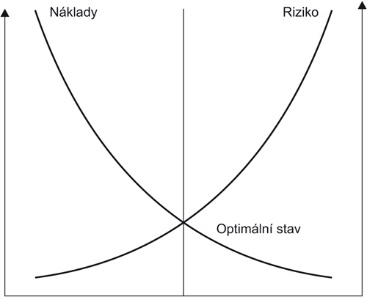 Prostor pro doplňující informace, poznámky
Rizikový a rozvojový kapitál
Rizikový kapitál je jedna z možností jak získat finanční prostředky pro odstranění finanční krize v podniku. Tato forma kapitálu je dostupná právě i pro firmy, pro které je získání bankovních úvěrů a výpůjček nereálné.
Rizikový kapitál (venture capital, private equity) je kapitál vkládaný do podniku jednotlivými investory nebo specializovanými finančními institucemi, které působí jako zprostředkovatelé mezi primárními zdroji finančních prostředků a podniky.
Investicemi rizikového kapitálu jsou investice do základního kapitálu společností teprve vznikajících, případně nedávno založených. Investované prostředky mají podniku umožnit realizaci inovativní ideje.
Investicemi rozvojového kapitálu jsou investice do již fungujících společností s nedostatkem vlastního i cizího kapitálu pro následný růst, splnění nových záměrů nebo dobytí nových trhů
Prostor pro doplňující informace, poznámky
Rizikový a rozvojový kapitál
Rizikový kapitál je financování soukromých růstových podniků formou navýšení jejich základního jmění. Venture kapitál představuje partnerství mezi majitelem podniku a investorem.  
Investor rizikového kapitálu získává dohodnutý podíl základního kapitálu společnosti (akciový kapitál nebo kmenové akcie) na oplátku za poskytnutí potřebného kapitálu. Základní poznávací rys tohoto zdroje financování je synergický efekt, který spojení s venture kapitálem přináší původci podnikatelského záměru.
Podstata rizikového a rozvojového kapitálu spočívá ve střednědobé až dlouhodobé investici do nadějných projektů, které přináší příslib vysokého zhodnocení. Tyto projekty mohou nabízet jak nově vznikající podniky, tak i již zavedené společnosti, jejichž další rozvoj vyžaduje rozsáhlejší financování. Takové investice spjaté s vysokým rizikem slibují nadprůměrné roční zhodnocení investovaných prostředků podstatně vyšší než méně riskantní alternativy jako např. investice do akcií, obligací, deriváty apod.
Prostor pro doplňující informace, poznámky
Rizikový a rozvojový kapitál
Venture kapitálová investice není jednorázové poskytnutí financí, ale mnohaletý proces soužití podnikatelského subjektu s venture kapitálovým investorem všestranně napomáhajícím rozvoji firmy a pravidelně monitorujícím aktuální situaci ve firmě. Právě odborné znalosti, které s sebou investor přináší, mají mnohdy pro rozvoj firmy větší význam než samotné investiční prostředky.
Rizikový kapitál může být vítanou pomocí především pro malé a střední podniky. Ty mají v našich podmínkách i přes poměrně přijatelné úrokové sazby stále minimální šanci financovat svůj rozvoj bankovními úvěry. 
Rizikový kapitál nemá přesně vyhraněné oblasti zájmu, nejvíce investic jde do odvětví výroby, např. do spotřebního průmyslu, telekomunikací, informačních technologií, zdravotnické techniky, ale i do komerčních služeb pro podnikatelskou sféru. Rizikový kapitál se může v podniku použít v době finanční krize k jeho záchraně, např. vstupem nového investora, který do podniku vloží svůj kapitál.
Prostor pro doplňující informace, poznámky
Rizikový a rozvojový kapitál
Výhody, které může přinést vložený rizikový kapitál jsou např. tyto:
rizikový kapitál poskytuje  kapitálový základ pro budoucnost -aby bylo možno splnit záměry růstu firmy a plány jejího rozvoje;
za vložený kapitál firma neplatí žádné splátky ani úrokové náklady;
investor, který vloží rizikový kapitál se zpravidla stává  obchodním partnerem, který poskytuje praktické rady a odborné znalosti (dle potřeby) a napomáhá firemnímu obchodnímu úspěchu;
firemní obchodní aktiva nebudou pod žádnými retenčními právy a podnikatel nebude muset poskytovat žádné osobní záruky;
existuje mnoho rozličných zdrojů, druhů a typů organizací poskytujících rizikový kapitál, takže je možné uspokojit různorodé potřeby.
Prostor pro doplňující informace, poznámky
Rizikový a rozvojový kapitál
Nevýhody jsou tyto:
Investoři participují na kmenovém jmění a jsou odměňováni v závislosti na úspěchu firmy, podílejí se na zisku, ale i ztrátě a na konečném prodeji investice.
Možná změna dosavadní  podnikatelské kultury po vstupu investora do podniku,
Diferenciace  názorů s investorem v těchto oblastech: vedení podniku, tvorba strategie,   řízení lidských zdrojů atd.
Prostor pro doplňující informace, poznámky
Rizikový a rozvojový kapitál
Typy investic do rizikového a/nebo rozvojového kapitálu:
Zárodečné financování (seed capital) - zárodečné neboli předstartovní financování se zaměřuje na nově založené podniky, skupiny lidí nebo jednotlivce snovou inovativní myšlenkou, pro jejíž výzkum a realizaci nemají dostatečné zázemí ani prostředky.
Startovní financování (start-up capital) - produkt v této fázi financování je již doveden do své finální podoby, ale společnosti nemají dostatečný kapitál, aby jej mohly vyrábět a prodávat
Financování počátečního rozvoje (early stage develepoment capital) - především se jedná o malé podniky, které nemají dostatečné zdroje pro rozšíření své výroby
Rozvojové financování (later stage development – expansion capital) - pokud se jedná o rozvojové financování, tak se jedná o pomoc podnikům k markantnímu růstu v řádu desítek procent ročně. Může jít např. o průnik na nové trhy nebo navýšení výroby vybudováním nové továrny apod.
Prostor pro doplňující informace, poznámky
Rizikový a rozvojový kapitál
Záchranné financování (rescue capital) - záchranné financování je zacíleno na společnosti, jimž hrozí bankrot, ale přitom stále mají dostatečný potenciál pro následné zhodnocení investic vložených venture kapitalisty.
Náhradní financování (debt replacement capital) - firmy přistupují k náhradnímu financování, jestliže mají extrémně vysoký podíl cizího kapitálu na celkových pasivech společnosti. Takový stav způsobuje vysoké zatížení nákladovými úroky.
Financování akvizic (acquisition capital) - akvizice je odkup jedné firmy druhou, například z důvodu navýšení zisků, úspory z rozsahu, diverzifikace a snížení rizika apod.
Manažerské odkupy (MBO/MBI/BIMBO apod.). - financování manažerských odkupů dodává určité skupině manažerů dostatečné zdroje na to, aby byla schopna odkoupit celý nebo alespoň dostatečný podíl společnosti za účelem převzetí jejího vedení.
Prostor pro doplňující informace, poznámky
Rizikový a rozvojový kapitál
Venture kapitálové společnosti se člení podle způsobu, jakým investoři získávají finanční prostředky pro své podnikání.
Soukromé venture kapitálové společnosti (Business Angels) - jejich zakladateli bývají zkušení bývalí zaměstnanci bank, kteří mají natolik velký image, že jsou schopni shromáždit dostatek investičních prostředků. Někdy rovněž operují tím způsobem, že jimi zvolené projekty podpoří svým jménem a kontakty, a teprve dodatečně na ně hledají financování.
Dceřiné firmy bank, pojišťoven apod. - Venture kapitálové společnosti zakládané bankami mají výrazně usnadněn přístup ke kapitálu a mateřské banky jim rovněž zabezpečí dostatek zajímavých projektů k financování. Mnohdy se však tito zakladatelé pokoušejí zasahovat do chodu venture kapitálových společností, zužovat jim prostor podnikání a směrovat je podle svých vlastních kritérií.
Prostor pro doplňující informace, poznámky